2.5			   Överslagsräkning vid addition och subtraktion
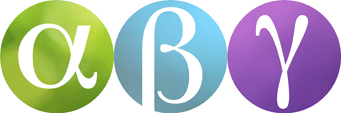 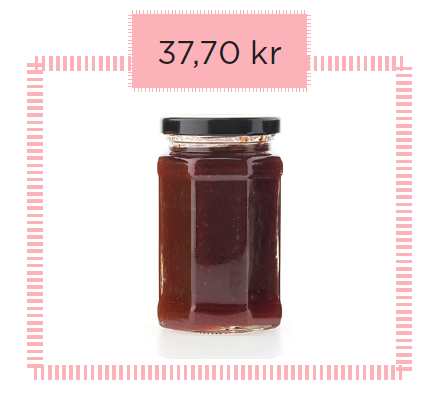 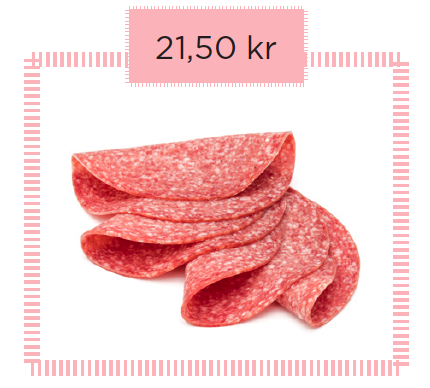 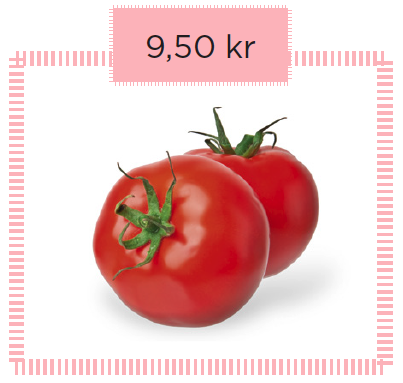 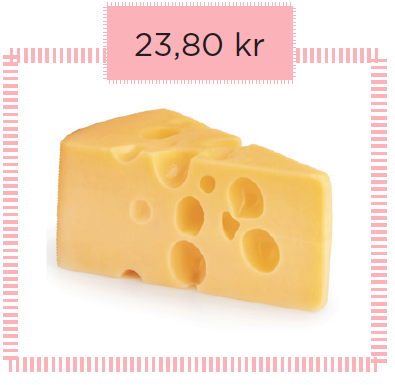 Andrea köper dessa varor:
När den som sitter i kassan har räknat ihop alla priserna, är summan 92,50 kr.
Innan Andrea kommer fram till kassan har hon räknat ut ungefär hur mycket hon ska betala.
Då avrundar hon varje pris för sig till tiotal kronor och räknar sedan i huvudet:
40
37,70 ≈
23,80 ≈
20
40 + 20 + 20 + 10 =
90
20
21,50 ≈
10
9,50 ≈
Beräkningen kallas överslagsräkning
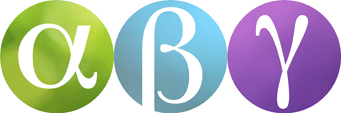 Överslagsräkning
Vid överslagsräkning avrundar man talen så att det blir enkelt att räkna i huvudet.
Man avrundar oftast till heltal, tiotal, hundratal eller tusental.
Köper man två varor som kostar 54,85 kr och 107,65 kr kan man avrunda priserna på olika sätt:
54,85 + 107,65 ≈
50 + 100 =
150
Närmare exakta värdet.
Lättare att räkna i huvudet.
54,85 + 107,65 ≈
55 + 110 =
165
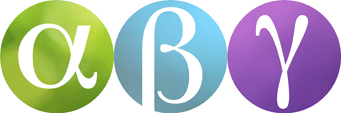 Exempel
a) 14,9 + 4,2 + 5,7
b) 707 – 298
c) 2 875 + 4 125 + 995
Här är det lämpligt att avrunda till heltal.
a)  14,9 + 4,2 + 5,7 ≈
15 + 4 + 6 =
25
Här är det lämpligt att avrunda till hundratal.
700 – 300 =
400
b)  707 – 298 ≈
c)  2 875 + 4 125 + 995 ≈
Här är det lämpligt att avrunda till tusental.
≈ 3 000 + 4 000 + 1 000 =
8 000
Svar:
a)  25
b)  400
c)  8 000